EE 194Synthetic Biology
Fall 2018
Tufts University

Instructor: Joel Grodstein
joel.grodstein@tufts.edu

Lecture 2: Single-input modules
What will we learn
Single-input module
A collection of gates that, viewed as a system, has only one input!
But we’ve already seen inverters and buffers. What else is there?
timing: yes, one input seems to have limited usefulness. But we’ll get lots of mileage from timing
setpoints: we’ll build systems with negative feedback to get (among other things) homeostasis
memory: we’ll use positive-feedback single-input modules to build memory circuits (but not until the next lecture)
Today we’ll mostly just look at examples from nature
EE 194/Syn Bio Joel Grodstein
Reference
An Introduction to Systems Biology: Design Principles of Biological Circuits, Uri Alon
On reserve at Tisch
EE 194/Syn Bio Joel Grodstein
Circuit #1
dly
in
out
Any idea what it does?
Logically, it’s just a buffer: out=in. What?!?
With the signal name “dly,” any ideas?
EE 194/Syn Bio Joel Grodstein
dly
in
out
Output pulse:
shorter than the input
only turns on if the input stays on for a while
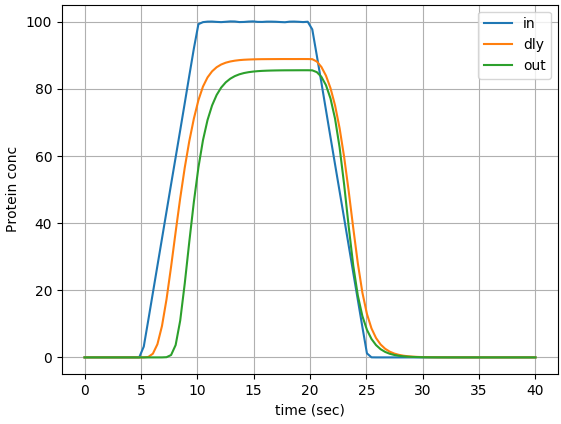 EE 194/Syn Bio Joel Grodstein
Pulse shrinkers are common in cells. Why might we want one?
Any time an action is expensive, and the cell wants to only do it if an input is definitely present.
See Alon page 55 for a nice usage example.
E.coli arabinose pathway: active when arabinose is present but not glucose
Glucose is easier to metabolize (similar to Lac operon)
As E.coli is swimming around, it may pass by transient regions of arab & !glucose – don’t want to turn on the expensive machinery unless the region is big
EE 194/Syn Bio Joel Grodstein
Next SIM example
dly
in
out
What does this circuit do?
Logically, the output is always zero!
Think in terms of delays again
EE 194/Syn Bio Joel Grodstein
Next SIM example
dly
in
out
Questions:
why might a one-shot be useful?
Will there be a pulse when ‘in’ falls?
How might we get the pulse on ‘out’ to be higher than 35?
What controls the width of the pulse?
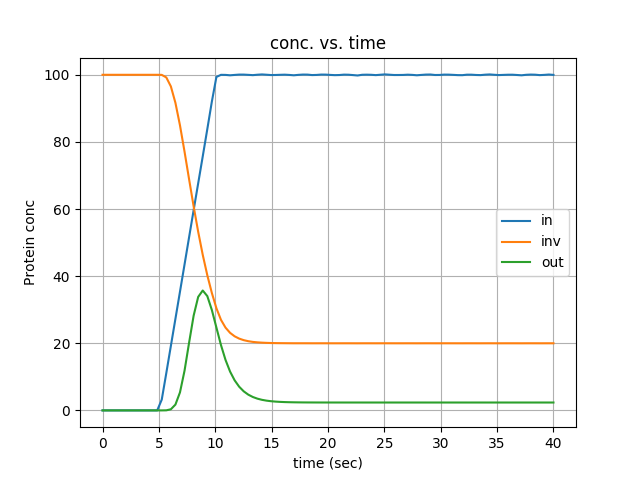 EE 194/Syn Bio Joel Grodstein
But why do we care?
Input arrives:
you create a pulse of an enzyme that builds a structure to deal with the input
enzyme goes away shortly, since the structure will be fully built
And for another example…
EE 194/Syn Bio Joel Grodstein
JIT
out3
in_d2
out1
out2
in_d1
in
A sequence of buffers, each tap driving a pulse generator.
What do you think it does?
EE 194/Syn Bio Joel Grodstein
JIT
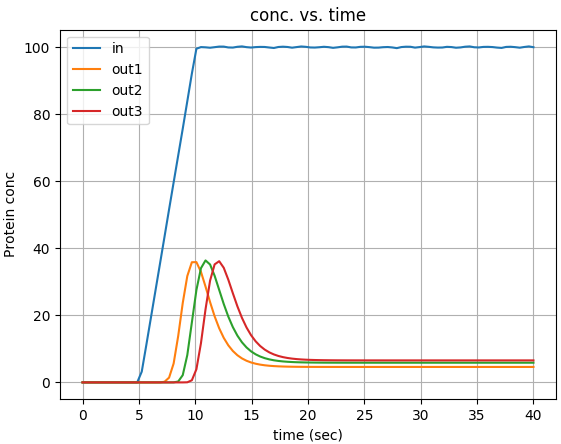 pulse
generator
out3
in_d2
pulse
generator
out2
in_d1
out1
pulse
generator
in
EE 194/Syn Bio Joel Grodstein
Just-in-time manufacturing
What is JIT manufacturing?
Each assembly-line input is delivered to the plant just before it is ready to be used
Minimizes warehouse storage space
Plus, some resources might spoil over time
Bacterial-chemotaxis example (Alon):
Bacteria needs to swim to find food, and to change direction when needed
This requires flagella, which self-assemble in multiple steps
Each step requires an enzyme; enzymes appear just in time
Enzymes break down over time
EE 194/Syn Bio Joel Grodstein
Autoregulation
Autoregulation: a protein serving as its own TF
its own activator → positive feedback. Can make memory (unit #3) or robust oscillators (unit #4).
its own repressor → negative feedback. Let’s see why
LacI
LacI
EE 194/Syn Bio Joel Grodstein
So what?
Lets the cell robustly control protein concentration
Creates homeostasis
LacI↑  more repression  slower mRNA creation LacI↓
LacI↓  less repression    faster mRNA creation   LacI↑
LacI
LacI
EE 194/Syn Bio Joel Grodstein
Autoregulation
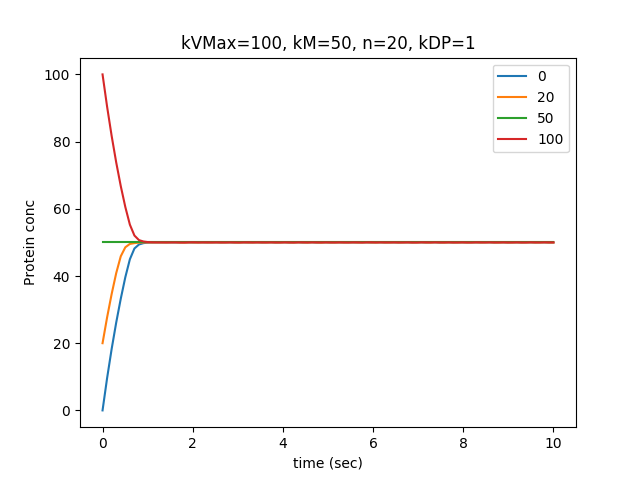 Multiple sims plotted on one graph
Each sim starts with a different [protein]
Over time, they all reach the same endpoint
Very much like QSS
EE 194/Syn Bio Joel Grodstein
Autoregulation in nature
dly
in
out
E.coli transcription network: 424 nodes, 519 edges
Node = 1 operon. 519 edges is about 100 unique TFs
Mutations are frequent  every arrow is a miracle  
Random connections  about 1 self loop
E.coli has 40 self loops! (34 are negative FB)
So negative FB must be useful and practical (at least for E.coli)
in        dly       out
EE 194/Syn Bio Joel Grodstein